«Эстетика школьного интерьера»
Подготовила ученица 11-Б классаСерединская Юлия
Если мы хотим обновить интерьер школьного класса, коридора, актового зала, прежде следует определить, что нуждается в переделке, детально продумать все необходимые изменения, составить четкий план предстоящей работы.
В зависимости от архитектурных возможностей уместно разместить на вертикальных планшетах поучительные высказывания, план школы и перечень помещений по этажам. Это естественно, не нужно ученикам и учителям, а вот гостям указатель поможет.
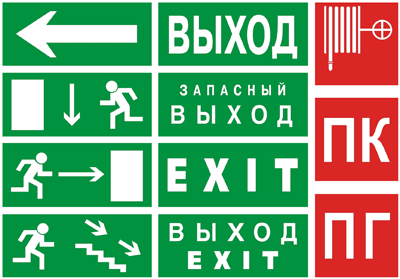 Гардероб
Гардероб оборудуется стойками для пальто и барьером. Барьер лучше всего облицевать светлым пластиком или фанерованными щитами. Общая цветовая гамма всех элементов должна быть предварительно продумана еще до реализации.
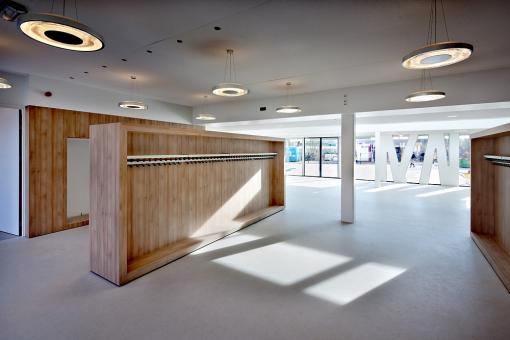 Лестницы
Пройдем по лестнице. Неплохо было бы заполнить продольные стены кашпо с цветочными горшками, вьющимися растениями.
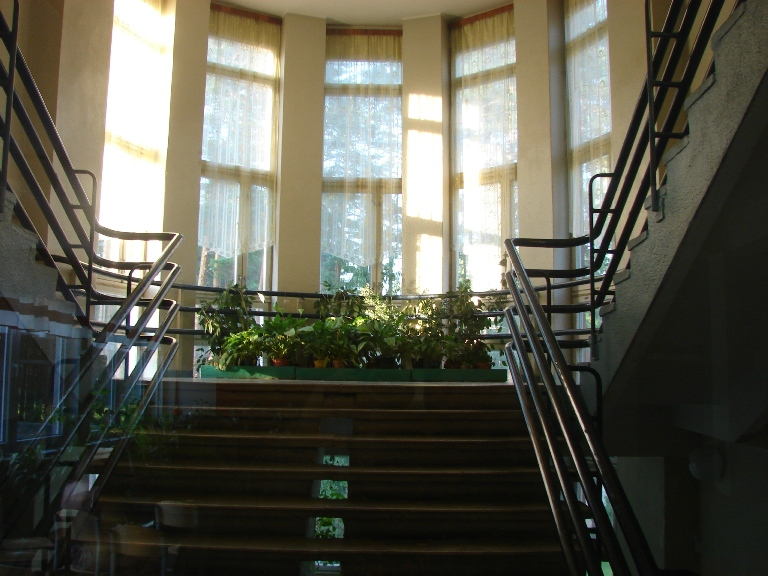 Места для отдыха
В местах, предназначенных для отдыха, желательно использовать формы живой природы, всевозможные выставки, наглядную агитацию, газеты, декоративные фрагменты, активный цвет. Естественно, что общий художественный прием оформления определяется размерами и формой помещения. Оно может быть коридорного и зального типов.
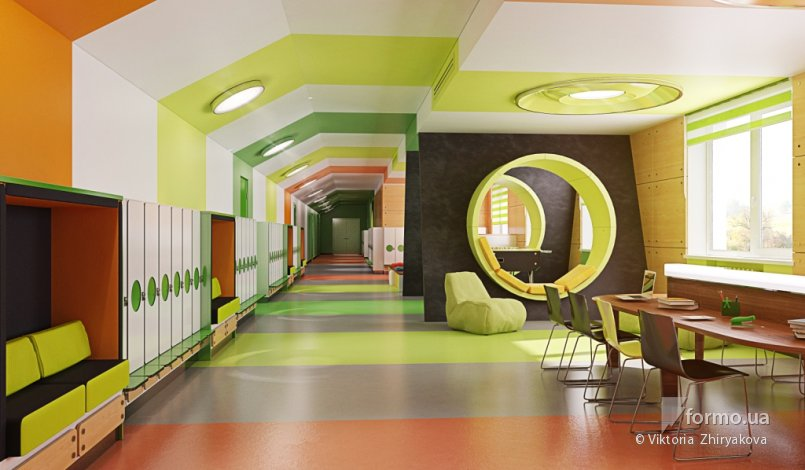 Актовый зал
В актовом зале проводятся торжественные вечера. Здесь может собираться почти вся школа. Его композиционным ядром является сцена. Точно продумывается занавес, делается несколько вариантов оформления задника — к красным датам календаря, выпускному вечеру, карнавалу. За счет передвижных софитов возможно увеличивать освещенность сцены, выхватить светом отдельные фрагменты, юбилейные цифры, портрет.
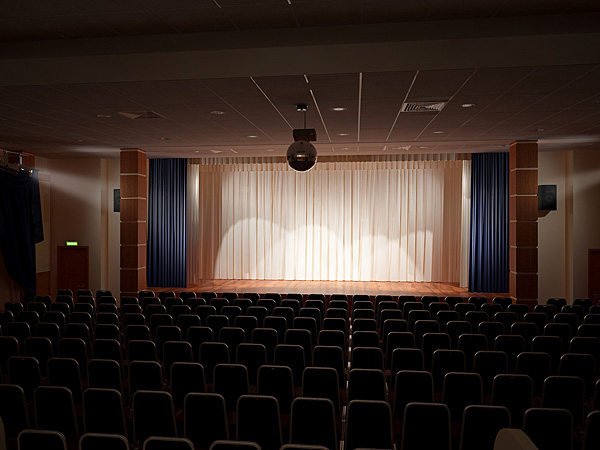 Столовая
Столовые обычно решаются в жизнерадостных тонах. Здесь как нельзя к месту использовать красные, оранжевые, желтые краски в отделке стен, подборе мебели, а для пищеблока принять сочетания белого и голубого. Хороши репродукции натюрмортов, пейзажных зарисовок, графика.
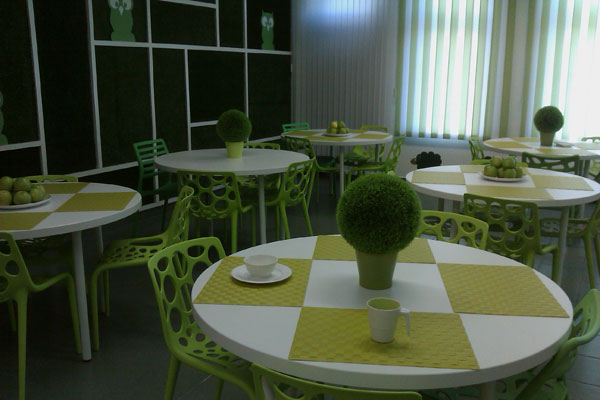 Школьный кабинет
Интерьер школьного класса оборудуются по действующим нормативам и в зависимости от возраста учащихся имеют соответствующих габаритов мебель. В связи с постоянным совершенствованием форм обучения все большее значение приобретают возможности вариаций расстановки столов, стульев, использования технических средств — телевидения, кинопоказа, а также проведения групповых занятий.
Младшие классы
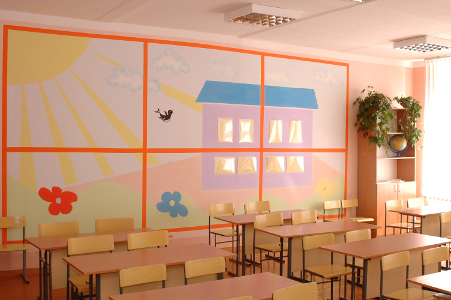 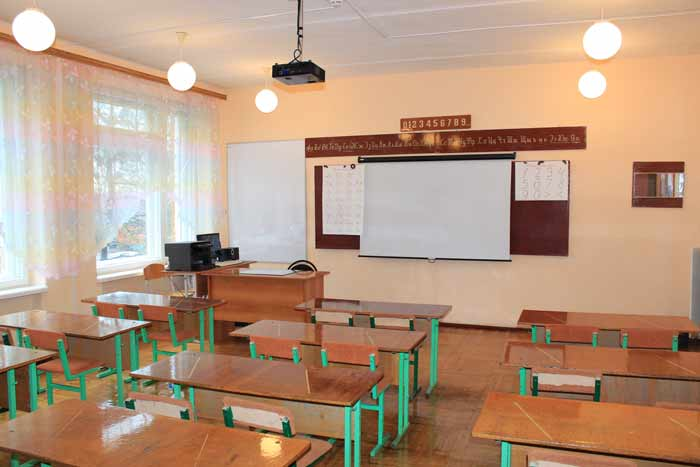 Кабинет старших классов
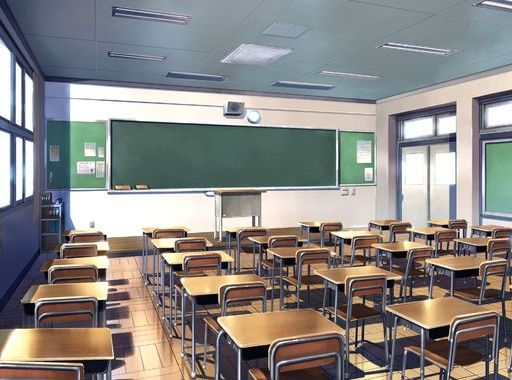 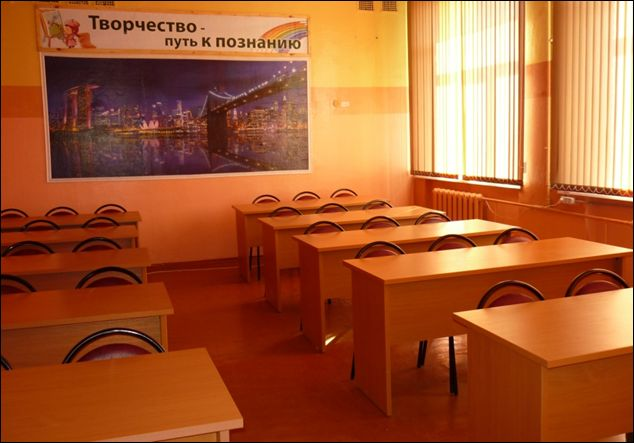 Спасибо за внимание!